Как Expetro.ru внедрял платформу «1С-Битрикс». Учимся избегать основных ошибок.
Денис Свирин
svirin_d@expetro.ru
facebook.com/denis.svirin.16
www.expetro.ru
Как мы внедряли «1С-Битрикс». Преимущества системы и недостатки
Фриланс или студия? Где и как искать исполнителя?
Постановка задач разработчику: как избежать трудностей 
Как сделать работу с сайтом эффективной  и удобной как для компании, так и для клиентов
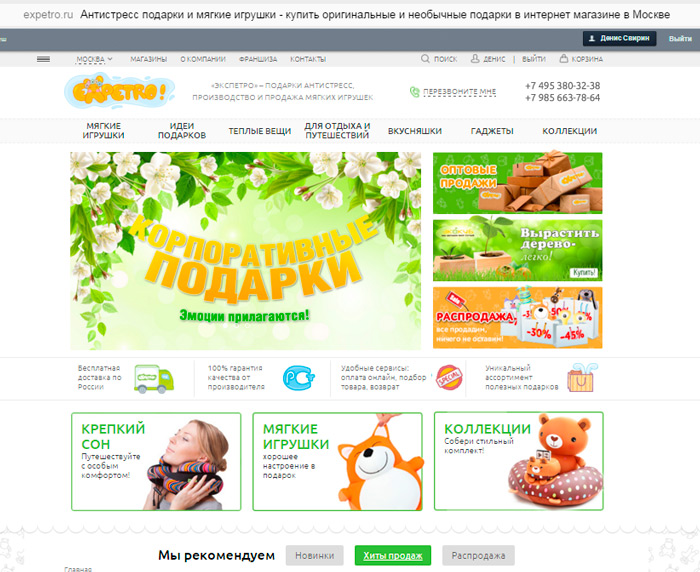 Админка сайта
Каталог
Карточка товара
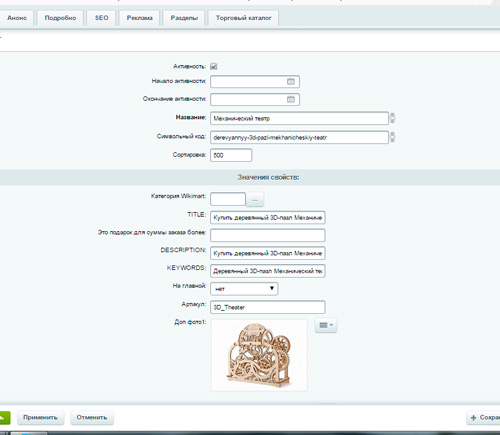 Фотографии
Где и как искать исполнителя
Где искать: 1c-bitrix.ru/partners/index.php, hh.ru, free-lance.ru, weblancer.net
 Стоимость: по договоренности
 На что смотреть: отзывы, общение
 Подводные камни: 
 медлительность
 «семейные обстоятельства»
 спецификация
Постановка задач
Максимально полное описание
Скриншоты
Расстановка приоритетов
Фиксирование постановки задач и исполнения ( docs.google.com)
Как сделать работу с сайтом эффективной
Думать и о других
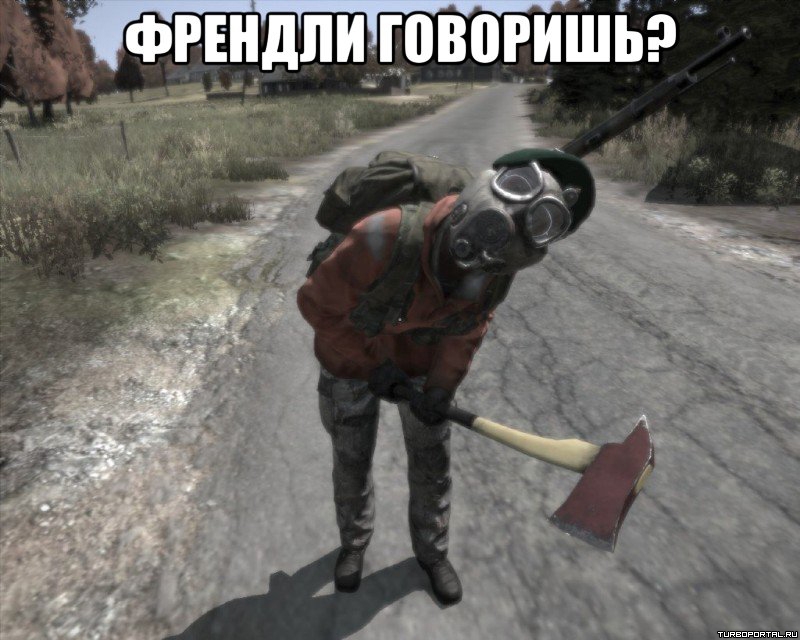 Спасибо за внимание!
Денис Свирин
svirin_d@expetro.ru
facebook.com/denis.svirin.16